HƯỚNG DẪN SỬ DỤNG MOBILE APP
Dành cho FoST
Department: Sales Plaining & Development
05.2023
NỘI DUNG
Quy trình xử lý hồ sơ
Web Portal _ Dành cho TL
Mobile app _ Dành cho Sales
QUY TRÌNH XỬ LÝ HỒ SƠ
TEAM LEADER
SUBMIT APP
CO
OPs
KHÁCH HÀNG
CV - FV
RO
PS
SALE
TEAM LEADER
Tìm kiếm và tư vấn KH
Thu thập hồ sơ
Nhập thông tin trên Shinhan AMO
Nhắc nợ trễ hẹn qua tin nhắn
Gọi điện nhắc nợ trễ hạn
Thu hồi nợ
Check hồ sơ thỏa RAC
Cập nhật thông tin
Tạo file PDF
RFF Consent (Áp dụng đối với SP Credit Card)
Xếp lịch hẹn
Thẩm định trực tiếp KH
Đề xuất xét duyệt khoản vay
Tư vấn hình thức thanh toán
Tải app iShinhan
Kiểm tra thông tin
Xác nhận thông tin
(Áp dụng đối với SP Credit Card)
Nhập liệu thông tin
Check hồ sơ thỏa RAC
Kiểm tra hồ sơ scan
Gọi điện xác minh
Xác minh thực tế
Đánh giá tín dụng
Kiểm tra RFF Status
App tự động nộp vào LOS (Áp dụng đối với SP Credit Card)
Giai ngân
Gửi hợp đồng vay
Gửi thẻ cho KH
Giải đáp thắc mắc
Nhắc trước ngày thanh toán
WEB PORTAL
Quản lý, giao nhận app form, review app form
Quản lý thông tin nhân viên
Quản lý thông báo, gửi thông báo cho Sales
Thống kê, quản lý performance nhân viên
MOBILE APP
Todo: danh sách các lead cần làm mỗi ngày (bao gồm các App form bị refield)
Lịch sử: các app đã submit
Thông báo: các thông báo mới từ TL và KH
Hiệu suất: liệt kê theo thời gian (ngày, tuần, tháng) số tiền giải ngân, số hồ sơ vay
ĐƯỜNG LINK
Đường link Portal (dành cho TL truy cập trên máy tính Công ty): http://svc.shinhanfinance.com.vn/pfpro/portal

Đường link để tải ứng dụng Mobile App về điện thoại (dành cho Sales – Lưu ý: một account chỉ được đăng ký cho 1 thiết bị điện thoại): https://m.shinhanfinance.com.vn/applicationcenter/installers.html (user tải app: admin/ Pass: Honda@123)
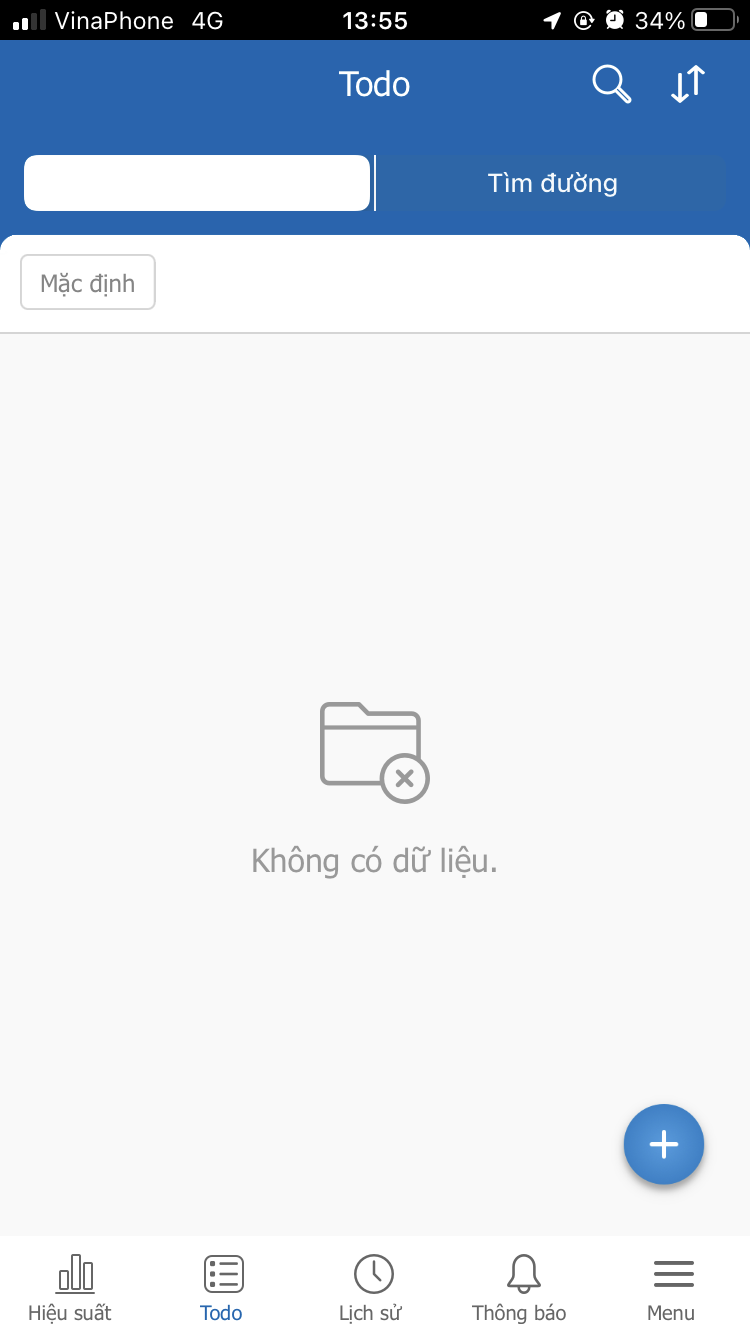 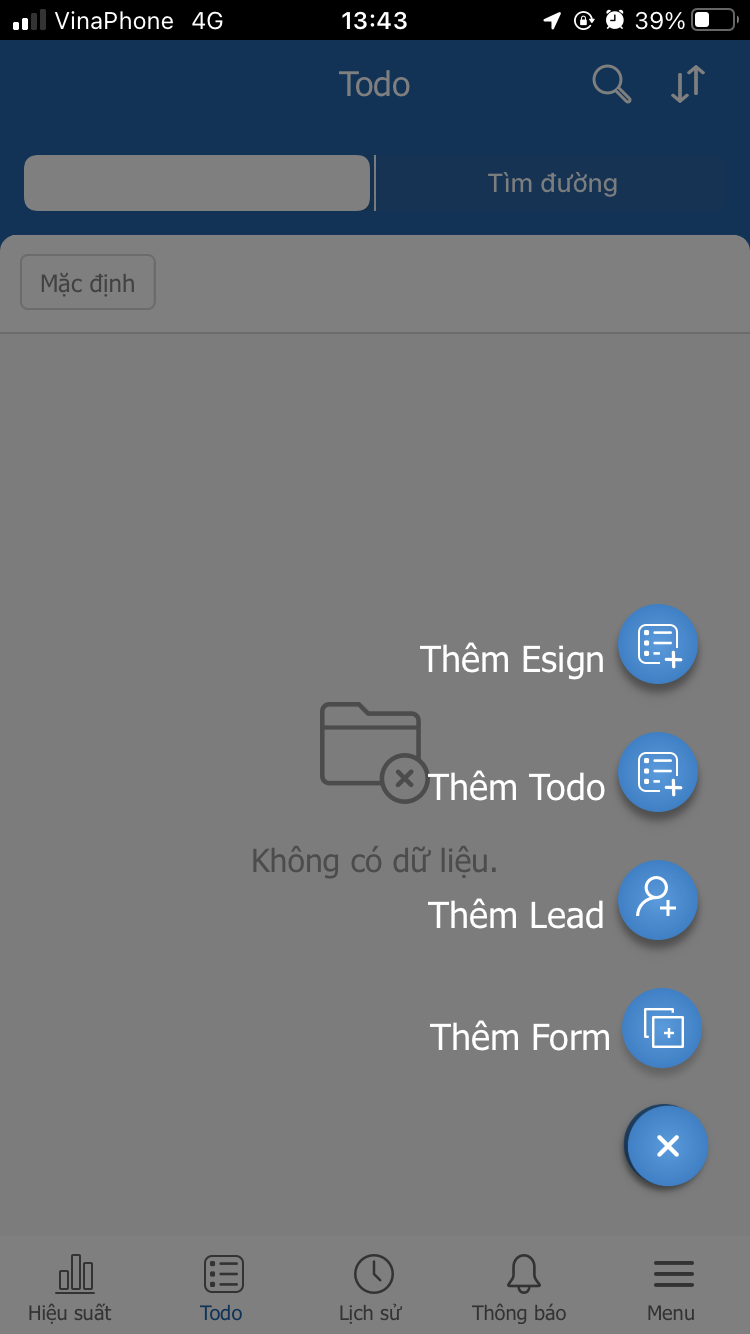 Màn hình làm việc của Sales
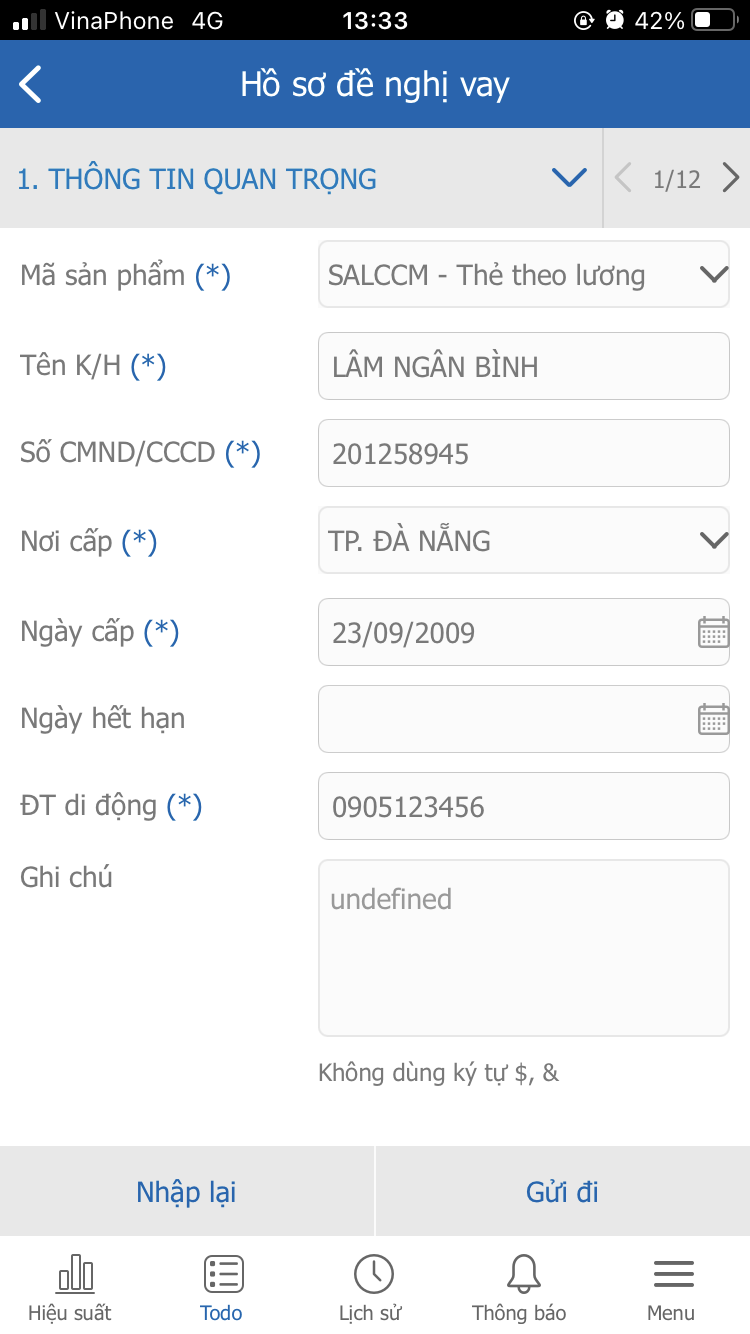 Sales điền thông tin vào Hồ sơ đề nghị vay với các trường cần thiết (*)
Màn hình sẽ hiển thị thông báo nếu nhập chưa đúng
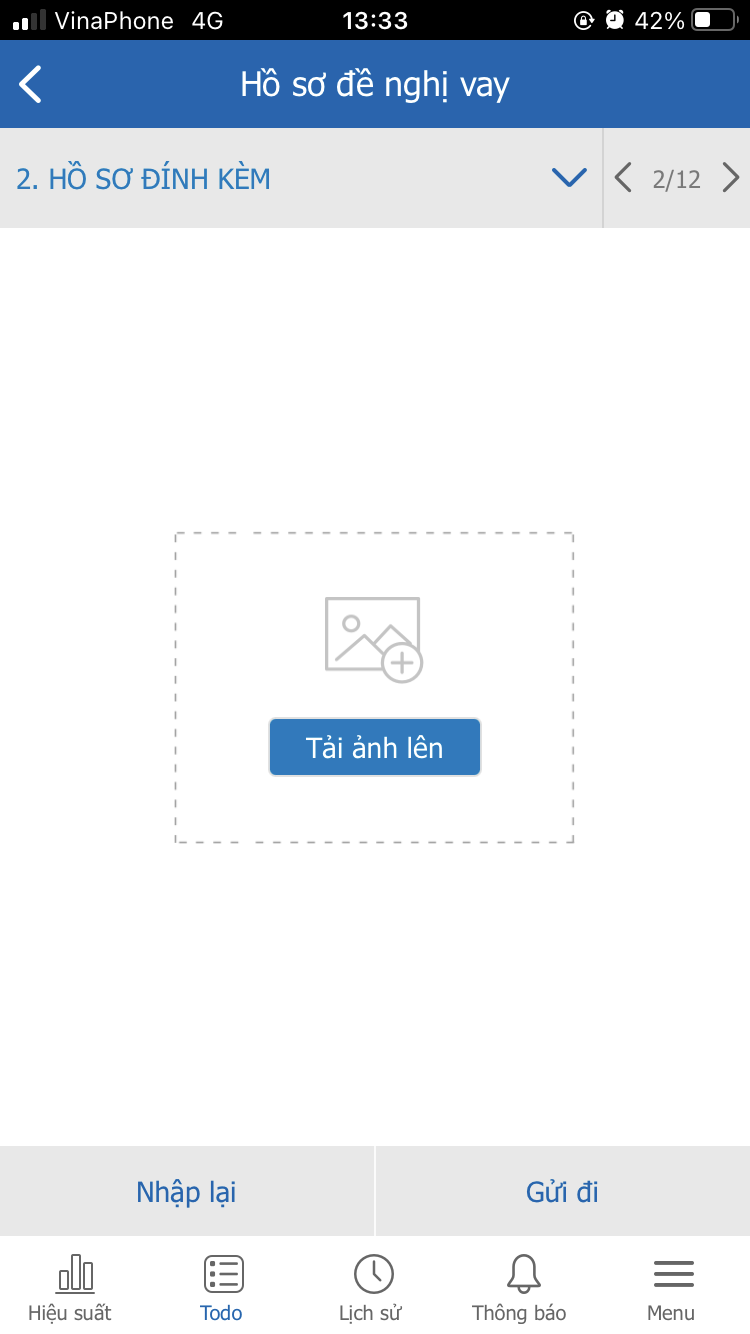 Màn hình upload hình ảnh
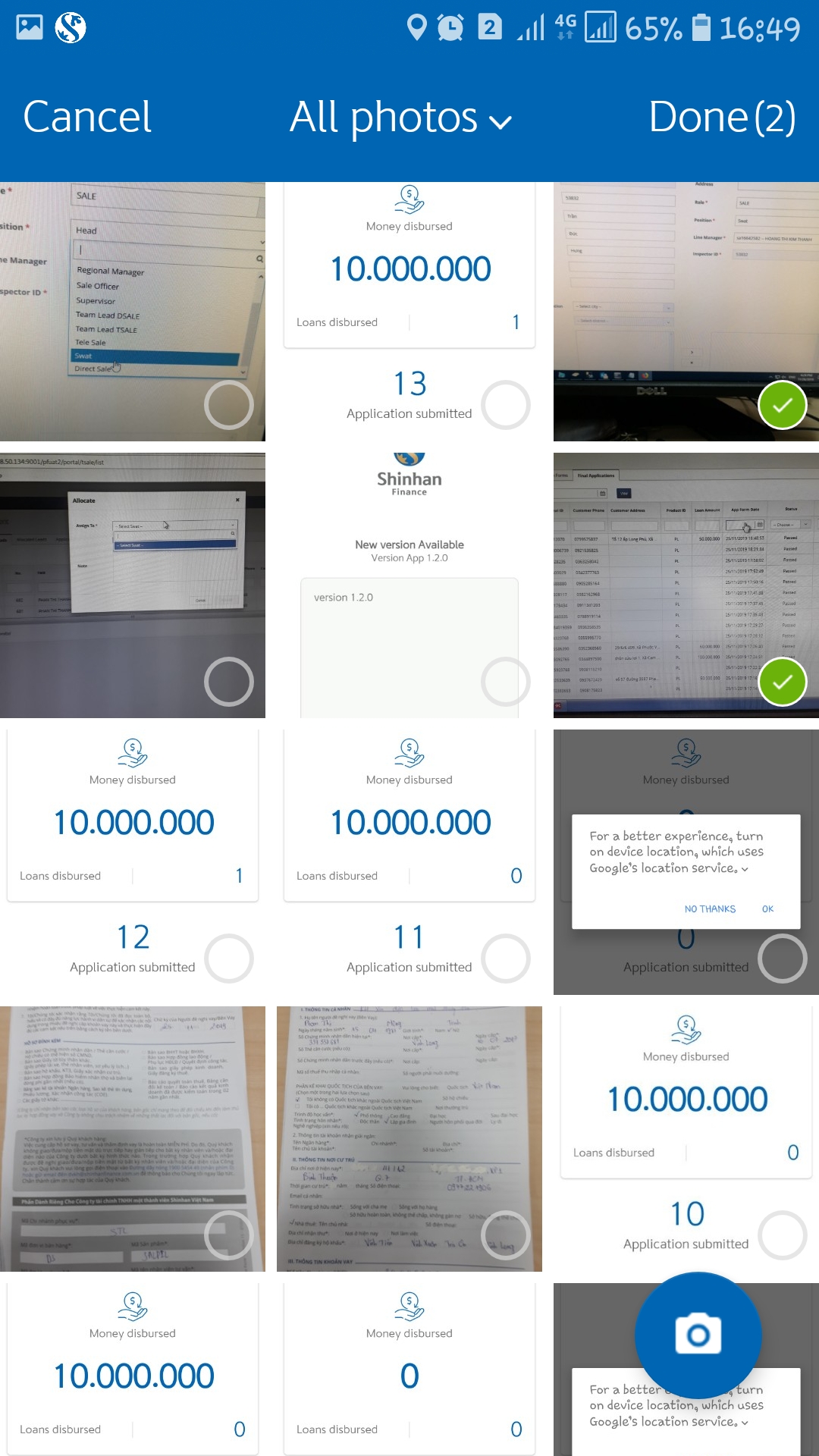 Cách chọn hình ảnh để upload
Bấm và giữ hình ảnh muốn chọn 
để upload
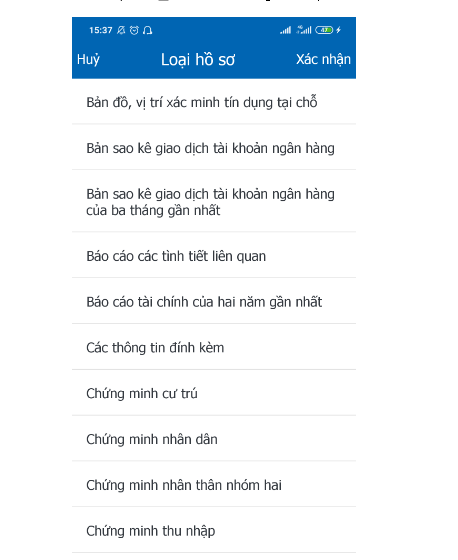 Chọn loại hồ sơ tương ứng để upload
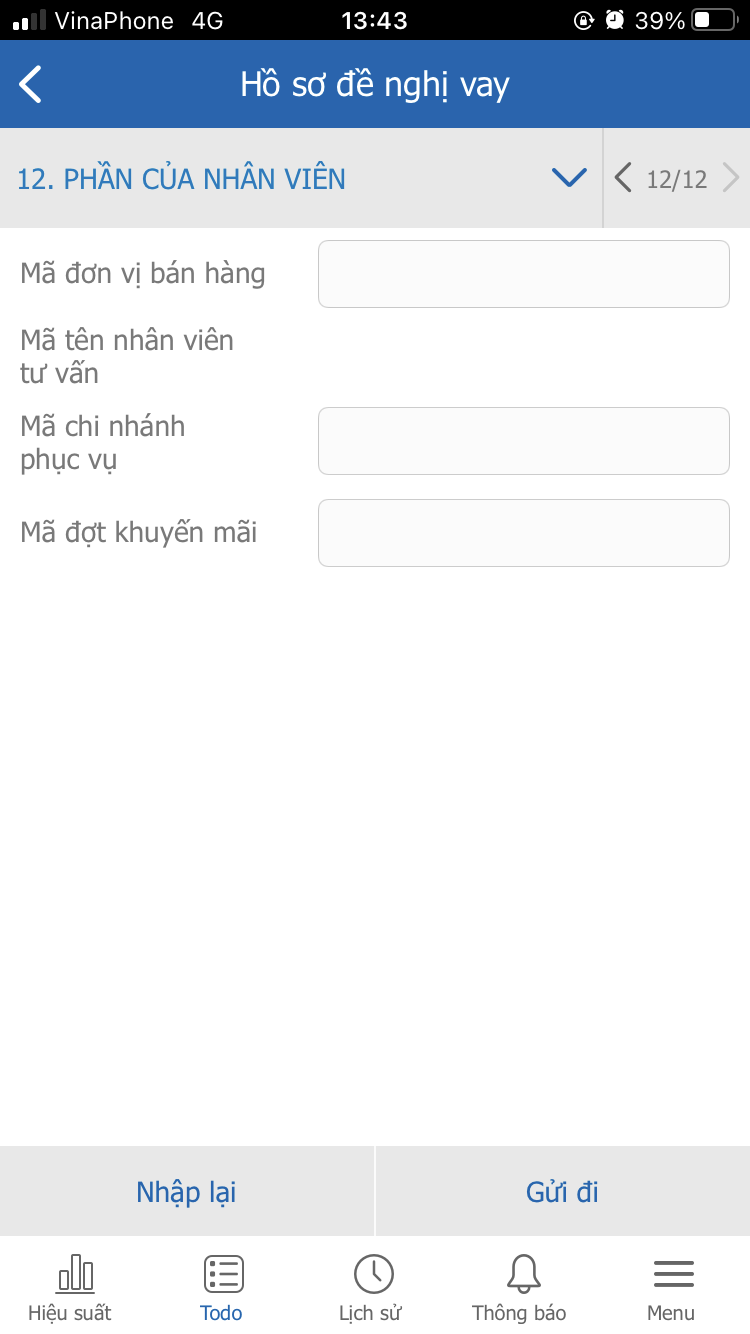 Submit App về Portal
MÀN HÌNH LÀM VIỆC CỦA TL
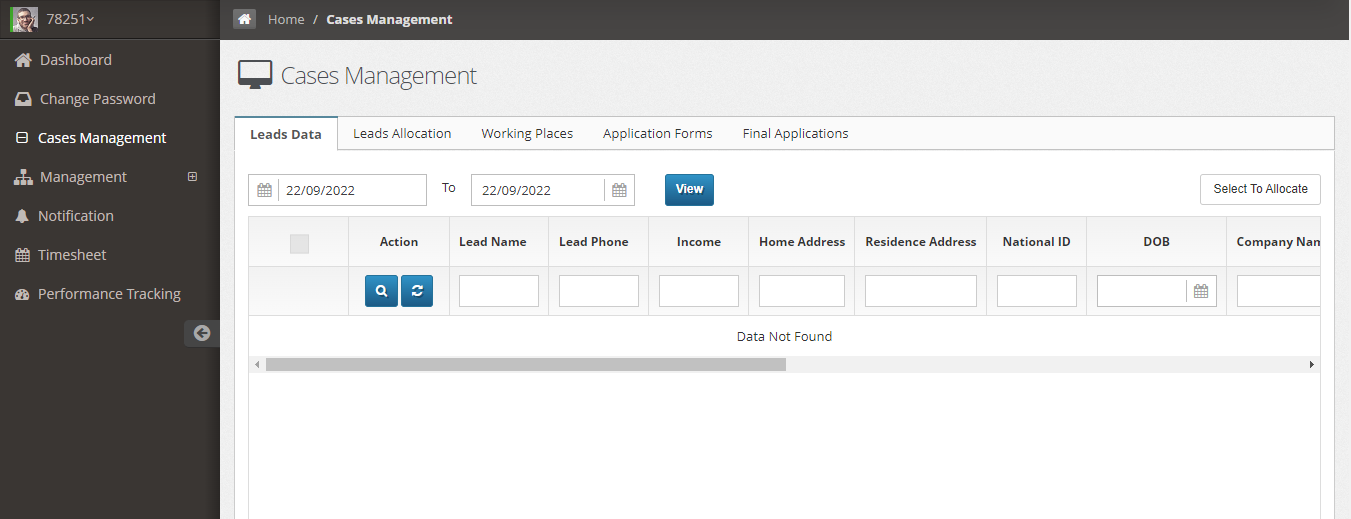 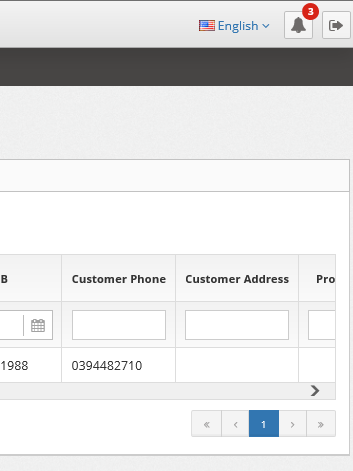 Hiển thị có thông báo từ Sales (trên Portal)
QUẢN LÝ APP FORMS
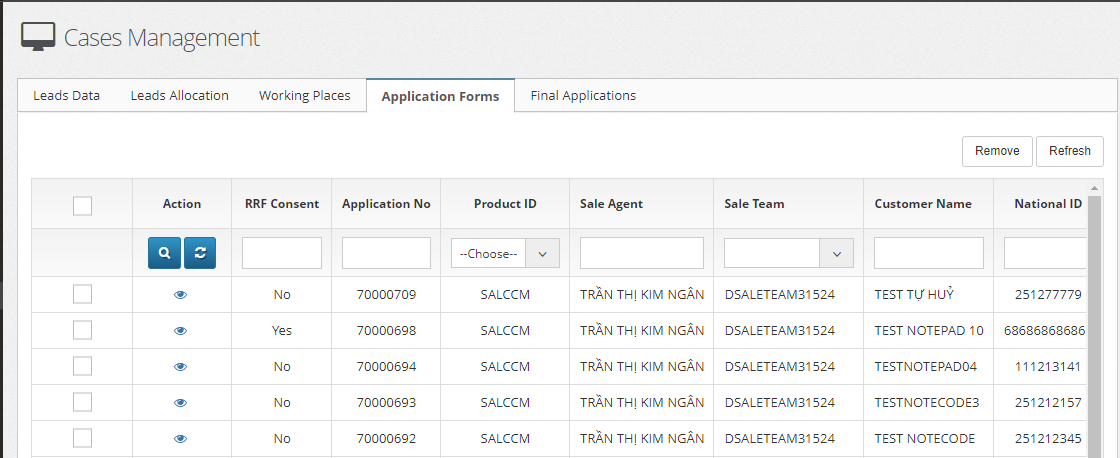 Màn hình quản lý app form của sales gửi lên portal
Xem thông tin chi tiết từng app
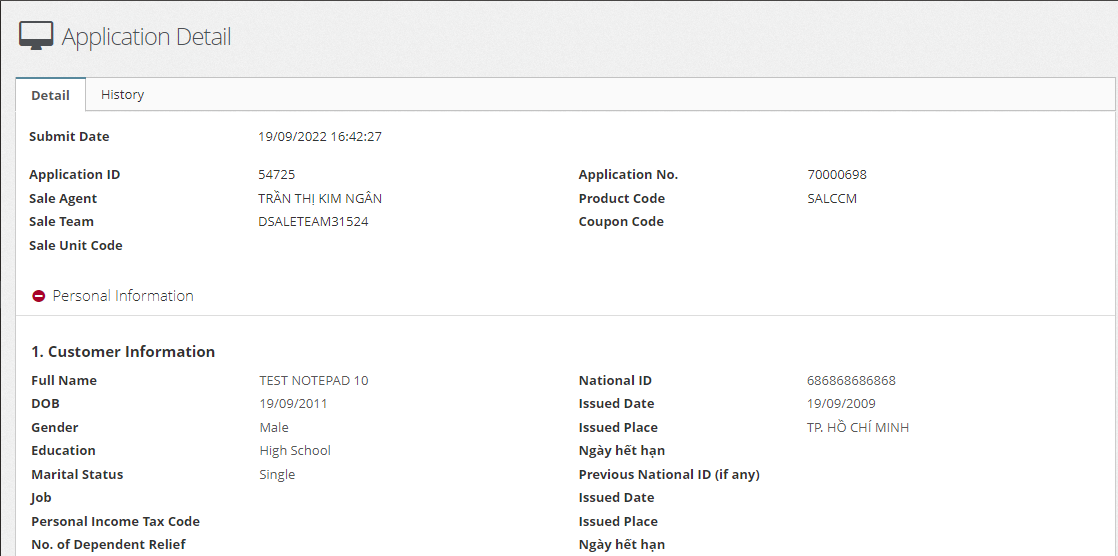 Lưu ý: TL cần kiểm tra hình chụp App giấy
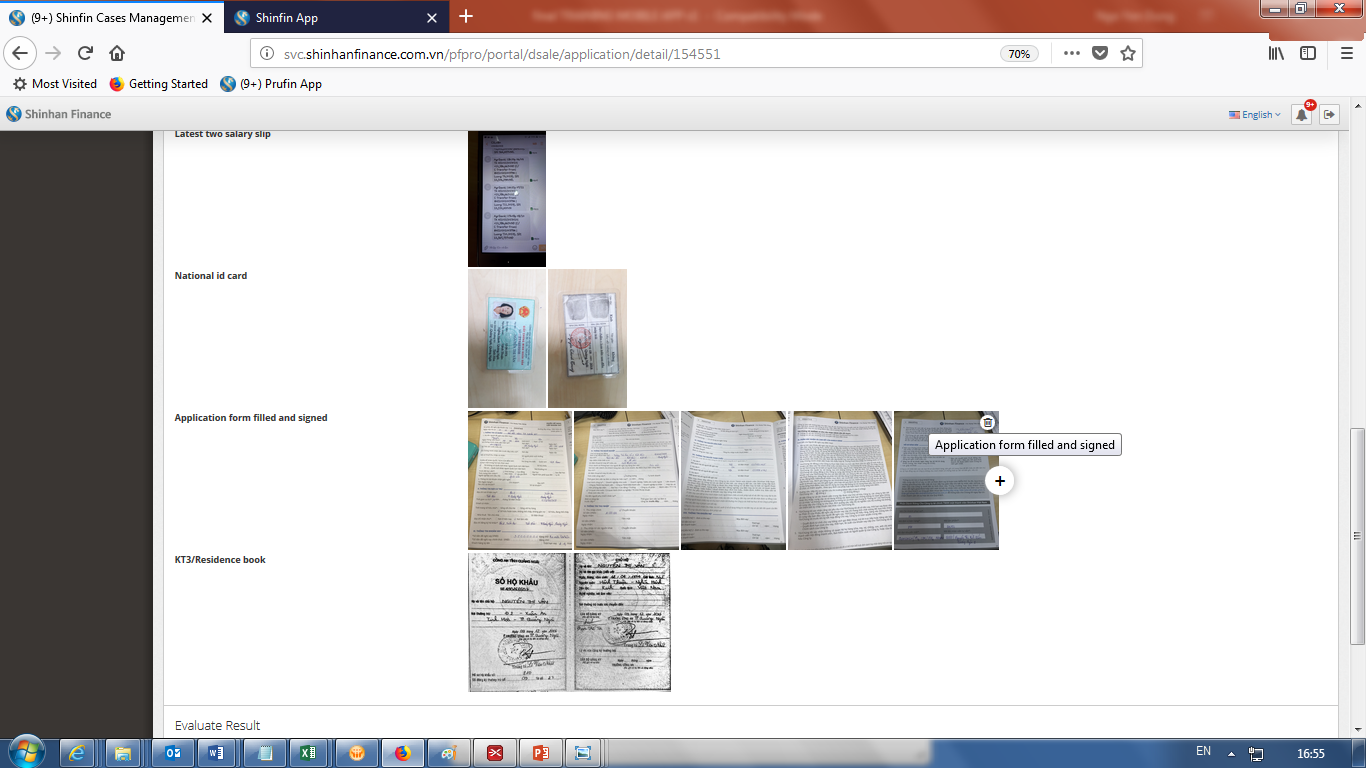 Lựa chọn tình trạng của app
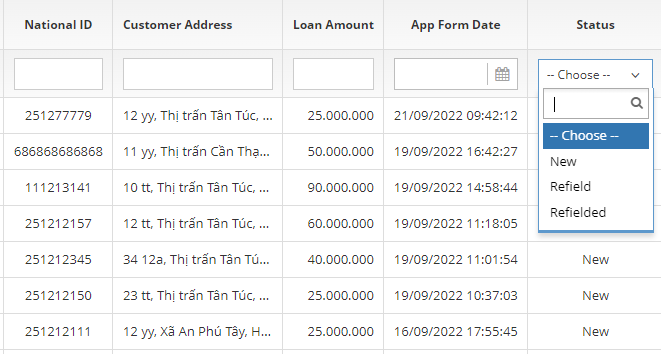 Có 3 tình trạng:
New
Refield
Refielded
Refield app
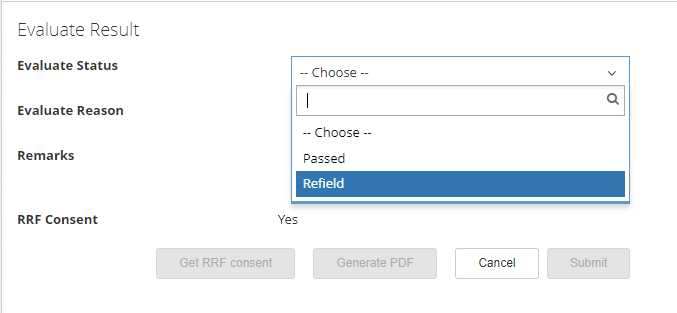 TL chọn tình trạng của app:
Refield: yêu cầu Sales bổ sung giấy tờ/tài liệu
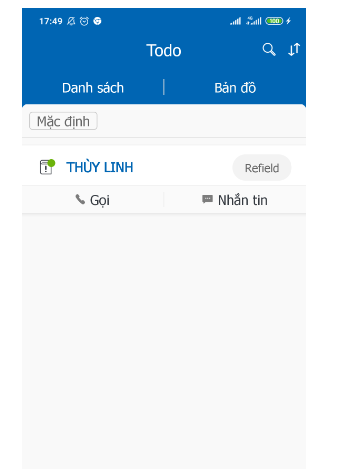 Màn hình hiển thị thông báo cần Refield trên Mobile app
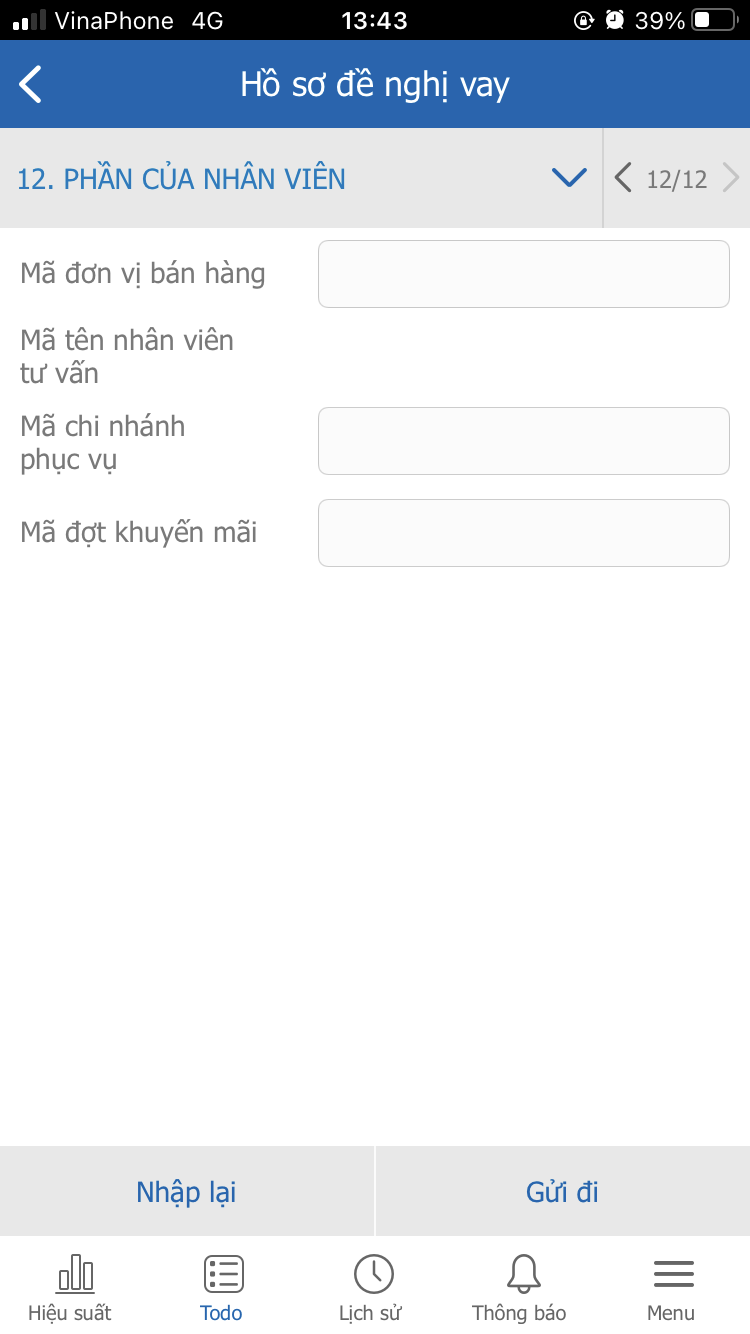 Sau khi Refield xong và submit gửi lại cho TL
Submit app trên portal sản phẩm PL
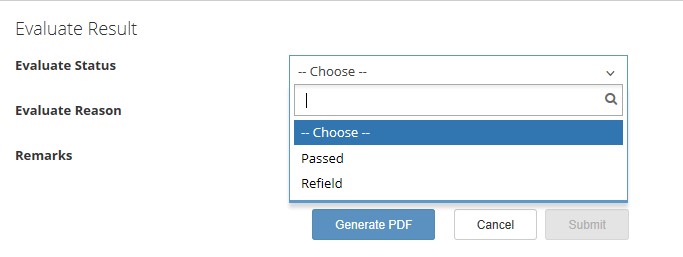 TL chọn tình trạng của app:
Passed: hồ sơ đầy đủ
Chọn Generate PDF  sau đó chọn Submit
Submit app trên portal sản phẩm Credit Card
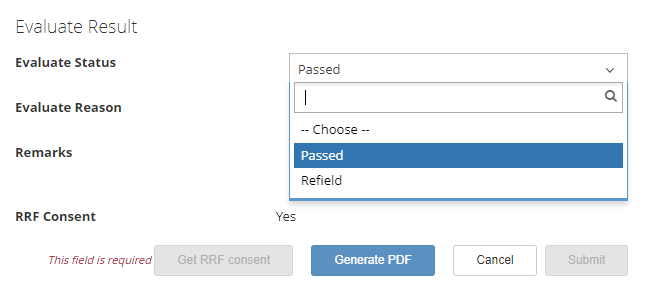 TL chọn tình trạng của app:
Passed: hồ sơ đầy đủ
Chọn Generate PDF  sau đó chọn Get RFF Consent ≤ 3 lần
QUẢN LÝ APP FORMS
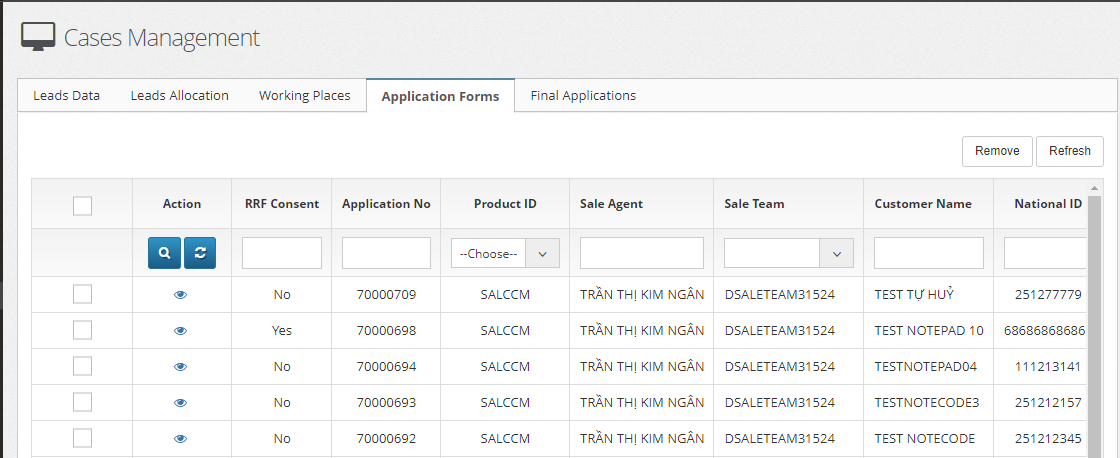 Sau khi khách hàng xác nhận trên iShinhan, RFF Consent sẽ chuyển từ No sang Yes: Hồ sơ được tự động nộp vào LOS (áp dụng với Credit Card)
Màn hình list app đã hoàn tất
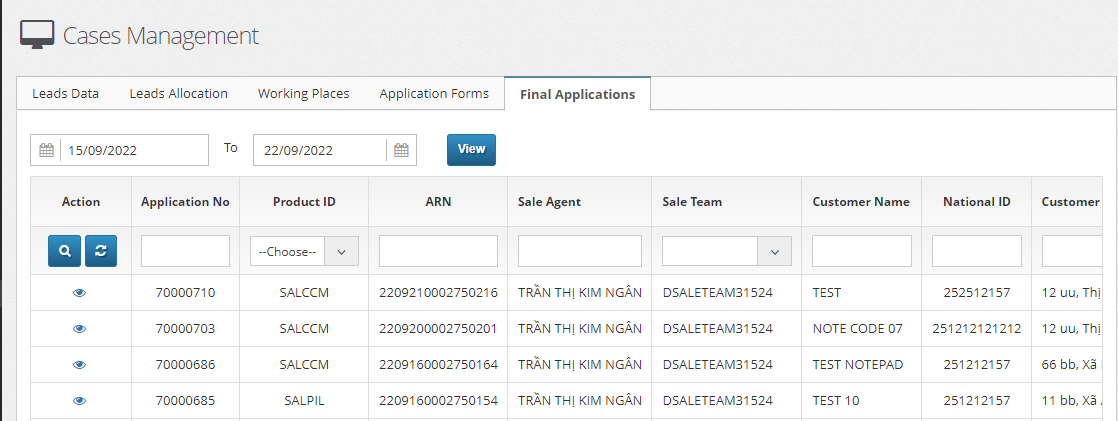 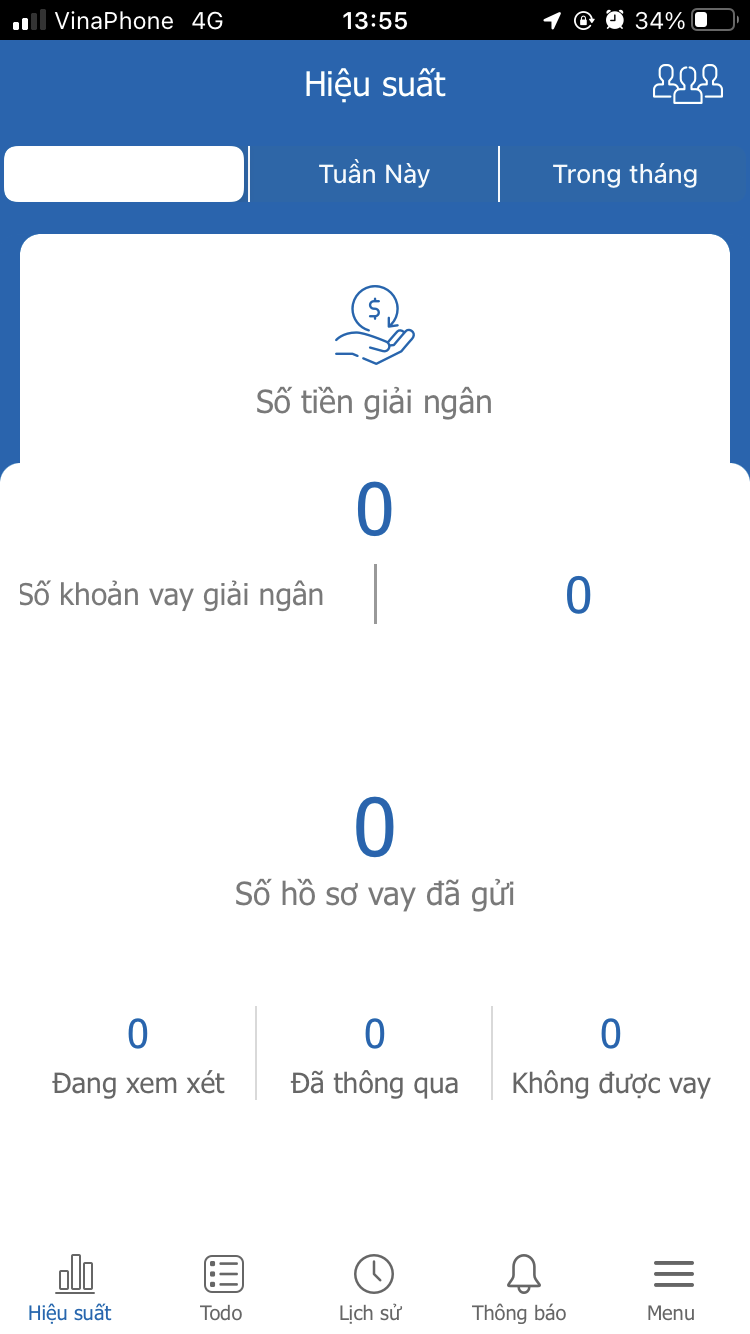 Hiển thị hiệu suất làm việc 
của Sales
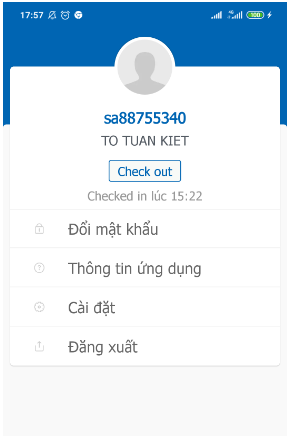 Thông tin về tài khoản
Bấm chọn Cài đặt để lựa chọn ngôn ngữ tiếng Anh
[Speaker Notes: Việc chọn ngôn ngữ tiếng Anh sẽ giúp việc lựa chọn type document được chính xác hơn]
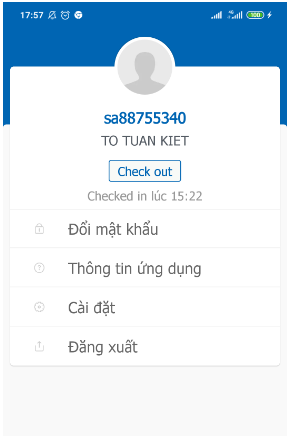 * Hiển thị thông tin tài khoản của Sales
“Check out”: Việc bấm chọn Check out được thực hiện sau khi bạn đã kết thúc ngày làm việc.
 “Check in”: Thời gian Check in sẽ được hiển thị sau khi bạn đã login vào hệ thống Mobile App. Lưu ý: Check-in theo đúng thời gian làm việc được quy định.
Lưu ý khi sử dụng Mobile app
Điền chính xác số App form giấy (8 con số);
Hết một ngày làm việc, check-out và đăng xuất khỏi ứng dụng Mobile app
Đăng nhập lại cho mỗi lần sử dụng (nhớ pass code đăng nhập)
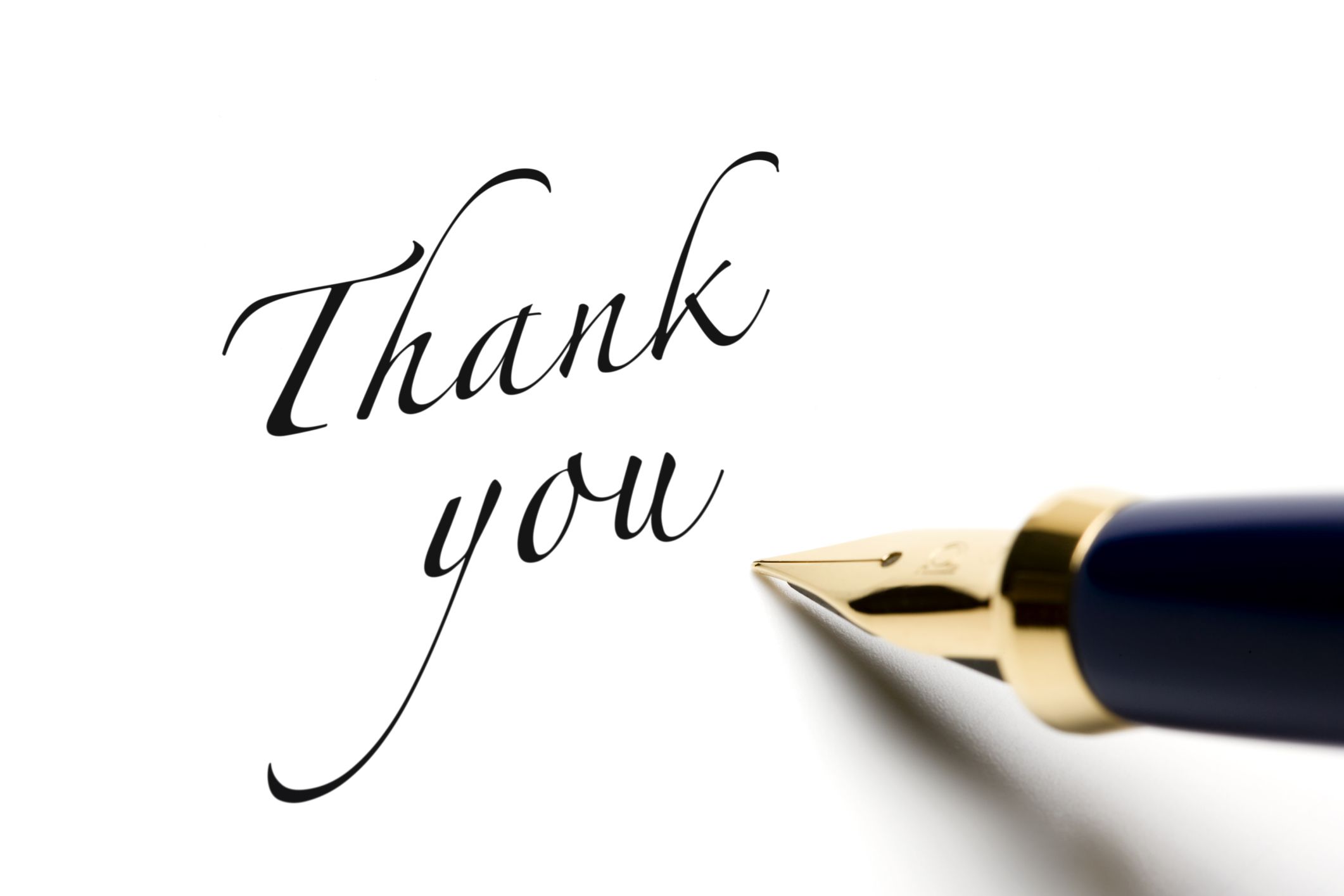